OpenvSwitch L7 matchers &	conntrack metadatas
Open vSwitch conference, November 2014
Franck Baudin
L7 classification insights: functional
L7 classification is based on network conversations analysis
Conversation: (client -> server) and (server -> client)
2 OpenFlow flows
Direct mapping on Linux: conntrack
L7 classification is based on payload
IP reassembly
TCP segment reordering
Most applications are classified with the first packet of payload
… so right after TCP handshake
some applications requires more packets (skype, bittorrent, …)
Signalization protocols generating RELATED conversations to be analyzed even if classified (ex: ftp & ftpdata)
If the application is not recognized after N packets: classified as “unknown”
Page 2
L7 classification insights: performances
At a given time, 10% of the traffic is under L7 classification, 90% is already classified
Return of experience from carriers: typical value on a Gi interface
Offloading (bypass when classified) is key for performance
On Intel E5-2680@2.70GHz, per core (2HT) : ~4Gbps, 10k conversation/s
Page 3
L7 workflow
L2-L4 matcher
L7 matcher
L7 engine
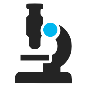 (2) async update:
set(CT_ID, mark=value)
packet copy/reference + CT_ID
user
kernel
CT->mark=0
in_port=1
CT
recirc
NFQ
CT->mark=5
output, drop, QoS, …
Page 4
L7 rule-set hierarchy
L2-L4 matcher
L7 matcher
High priority rule
in_port=1
in progress
CT
goto
Low*
NFQ
bittorrent
output, drop, QoS, …
Medium priority rules
skype
output, drop, QoS, …
in_port=1
output, drop, QoS, …
Low* priority rules
Page 5
Rule-set example
# Assuming that (conn_mark == 0) when (skb->CT == NULL)
in_port=1,priority=50000,conn_mark=0,actions=conntrack(),nfqueue(2),goto_table:128

# conn_mark !=0: flow has been analyzed, and this is the final verdict for the flow.
in_port=1,priority=40000,conn_mark=27,actions=…
in_port=1,priority=40000,conn_mark=55,actions=…
in_port=1,priority=40000,conn_mark=10,actions=…
…

# L2-L4 catch all rules, including “unknown L7” and “L7 classification in progress”
table=128,in_port=1,tcp,tp_dst=80,actions=…
table=128,in_port=1,icmp,actions=…
…
Page 6
Beyond L7 classification: per flow metadatas
Add a new conntrack field instead of using ct->mark
uint32_t ct->regs[NF_CONNTRACK_MAX_REGS = 4]
User can store
L7 classification(s)
Subscriber ID, SLA ID
Policy ID to apply
NSH service path, service index, metadatas, …
“Global conntrack UUID” in case of a “HA distributed firewall/NAT”
…
OpenFlow extension
matcher: conn_register[]
actions: reuse of conn_register[] value for NSH encapsulation
Page 7
Rule-set alternate example
# in order keep CT updated, assuming that conn_mark is unusable when (skb->ct == NULL)
in_port=1,priority=50000,actions=conntrack(),recirc  

# conn_mark==0 means that L7 classification is in progress, keep feeding the L7 engine
in_port=1,priority=49999,conn_mark=0,actions=nfqueue(2),goto_table:128 

# conn_mark !=0: flow has been analyzed, and this is the final verdict for the flow.
in_port=1,priority=40000,conn_mark=27,actions=…
in_port=1,priority=40000,conn_mark=55,actions=…
in_port=1,priority=40000,conn_mark=10,actions=…
…

# L2-L4 catch all rules, including “unknown L7” and “L7 classification in progress”
table=128,in_port=1,tcp,tp_dst=80,actions=…
table=128,in_port=1,icmp,actions=…
…
Page 9